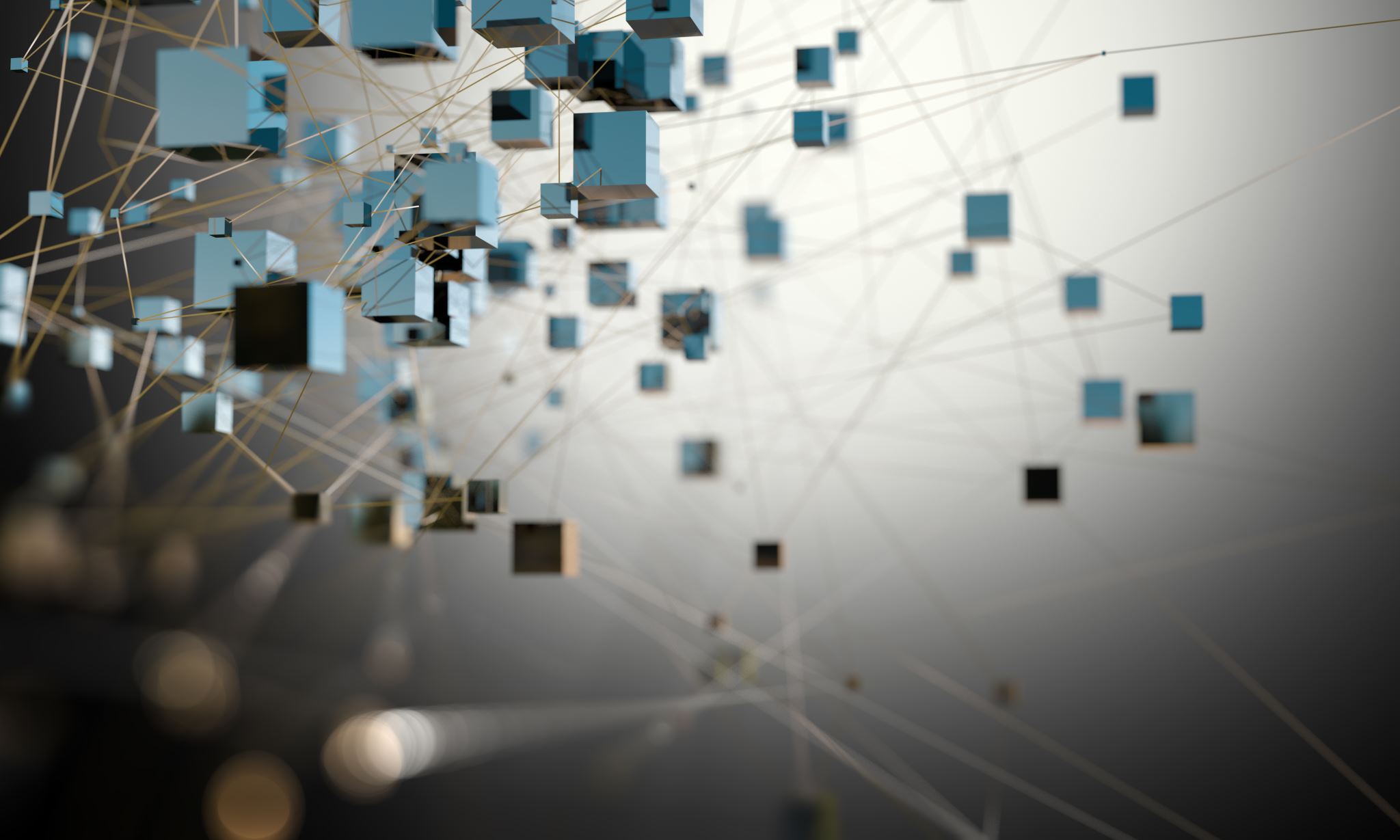 KODNING:
MÅL for dagen
Vi skal forstå:
Hvad er en algoritme
Hvad er programmering?

Vi skal lære:
fagudtryk – et sprog
at løse opgaver med algoritmer
at lave egne algoritmer
at debugge
Først skal vi lære med kroppen
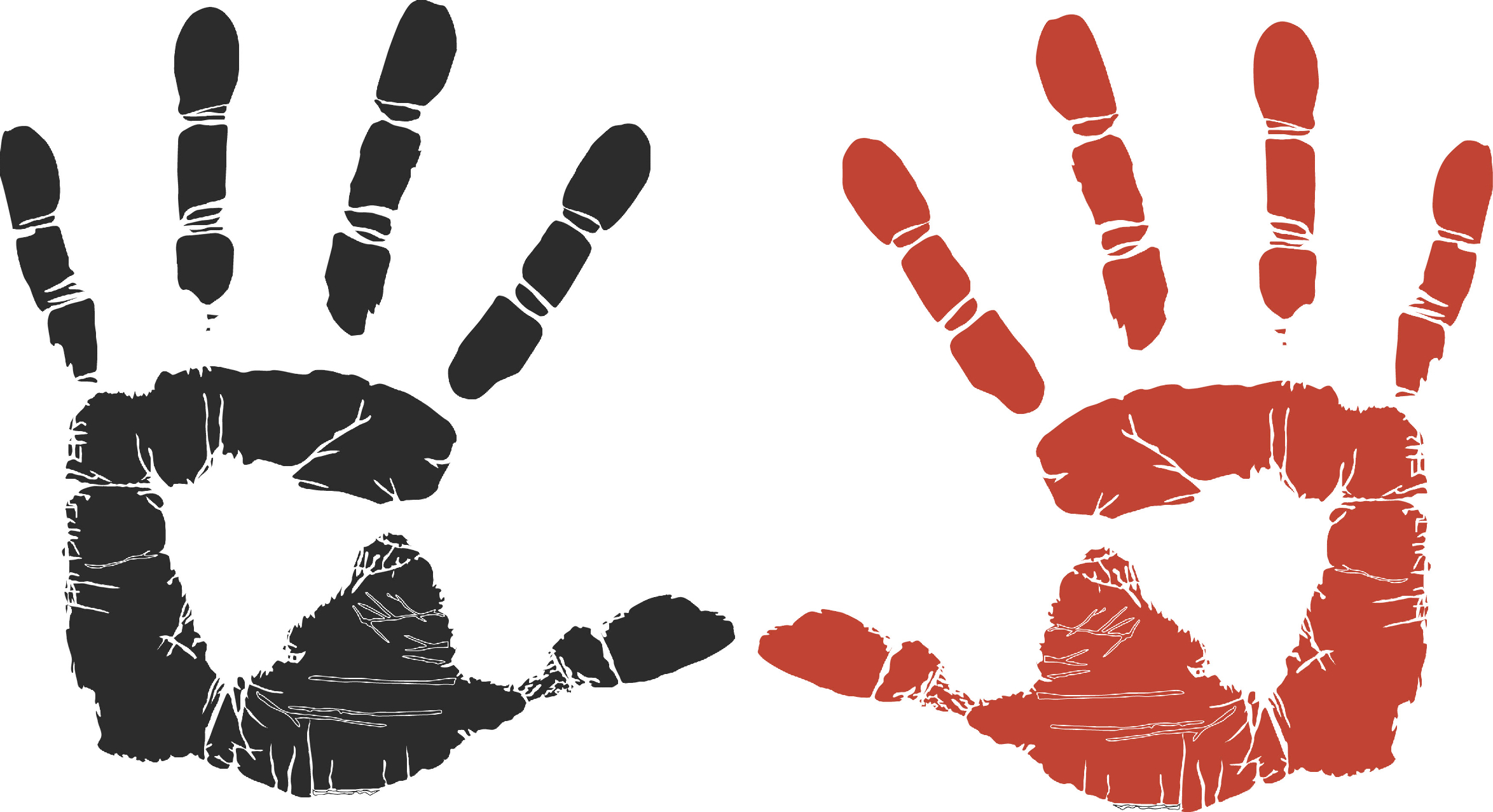 ØVELSE 1:
HØJRE-VENSTRE
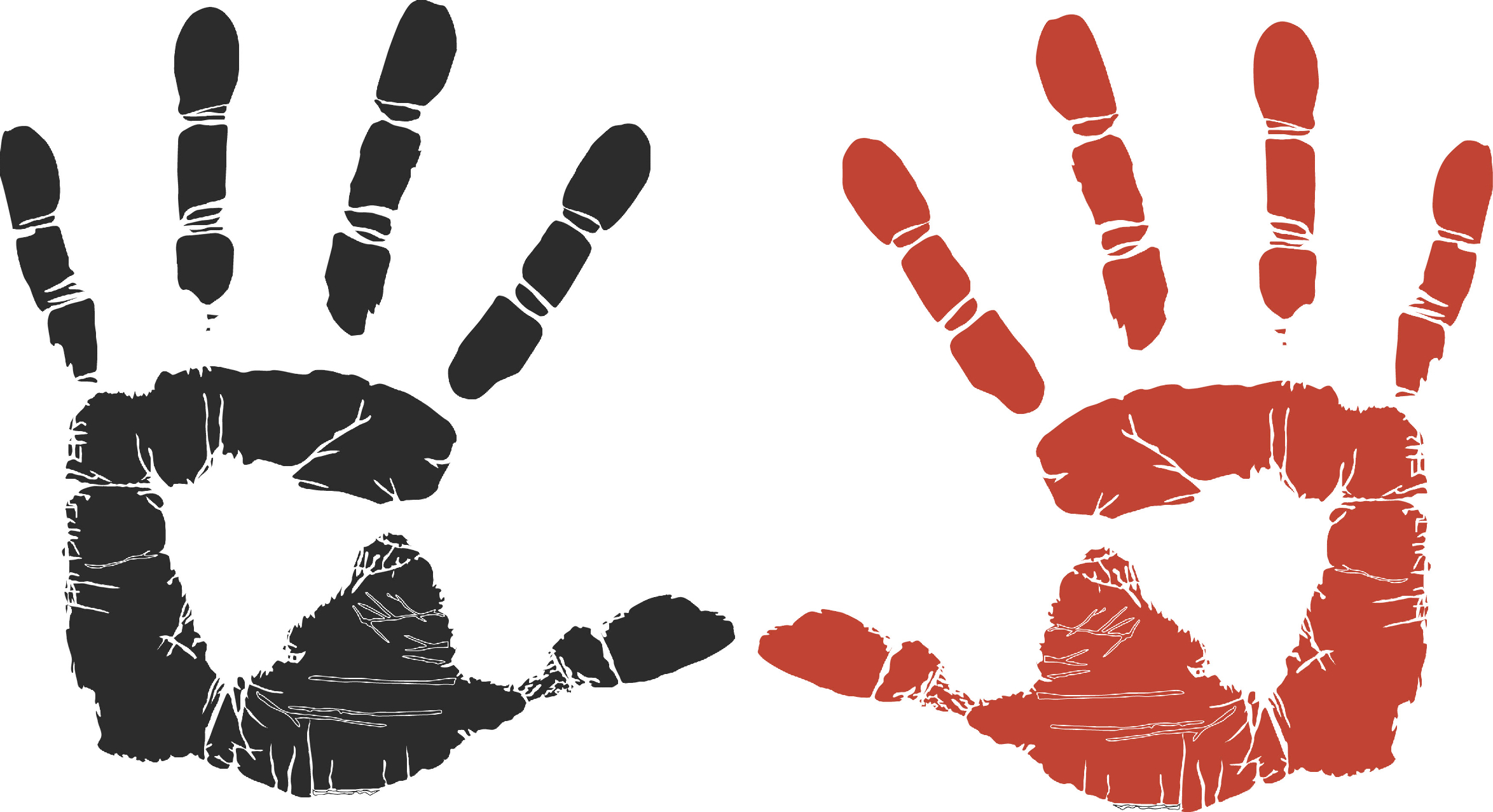 H
V
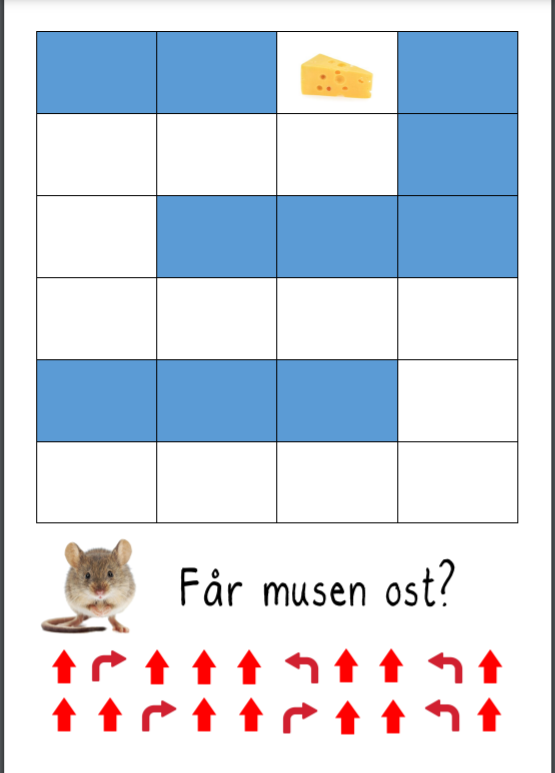 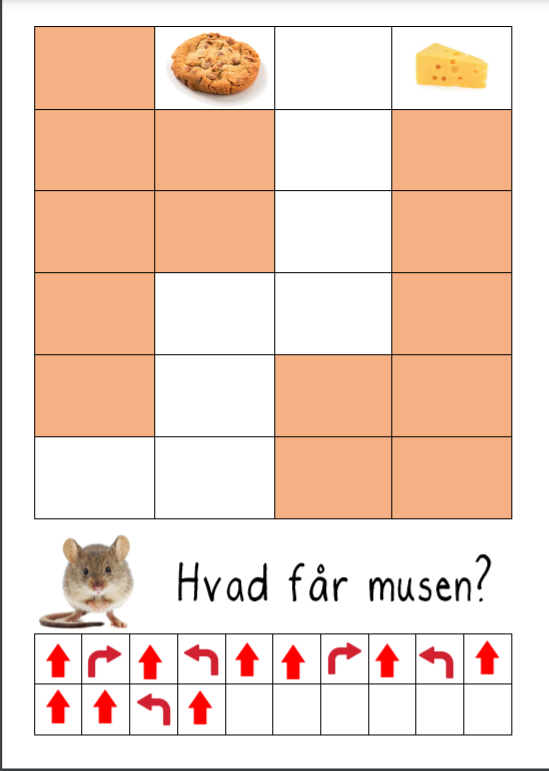 Vi skal lege fårehund
BlueBot- Hvad er du for en?
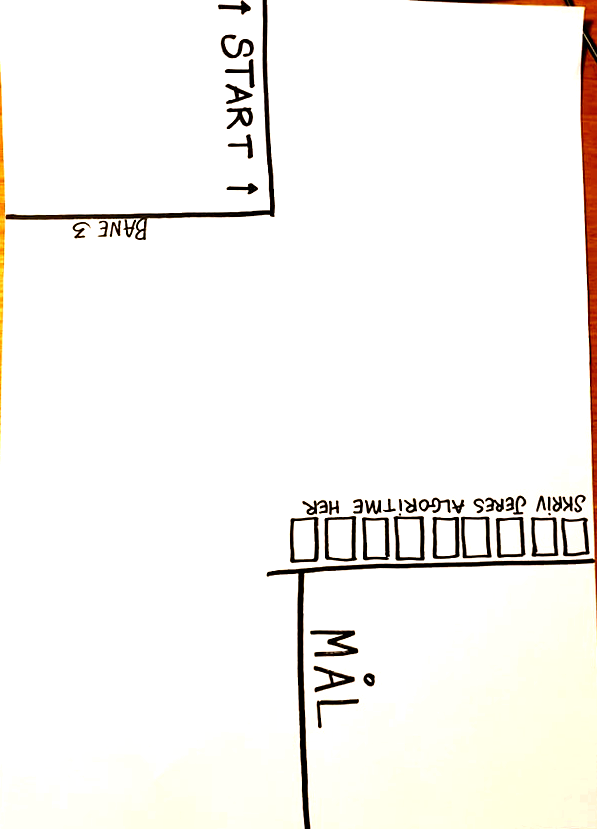 Gennemfør en bane med BlueBot
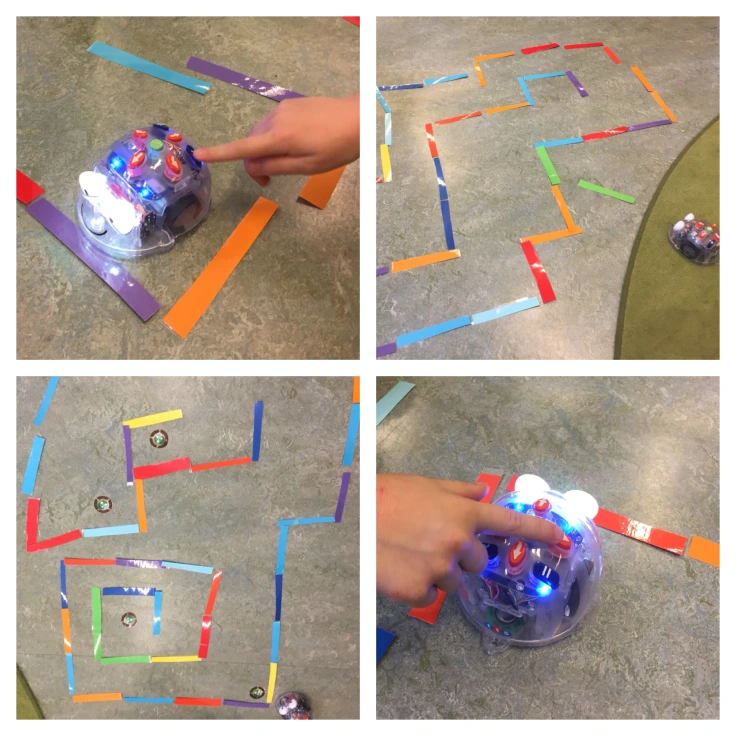 Byg en labyrint til BlueBot
Hvordan kan man få en BlueBot til at tegne en cirkel?
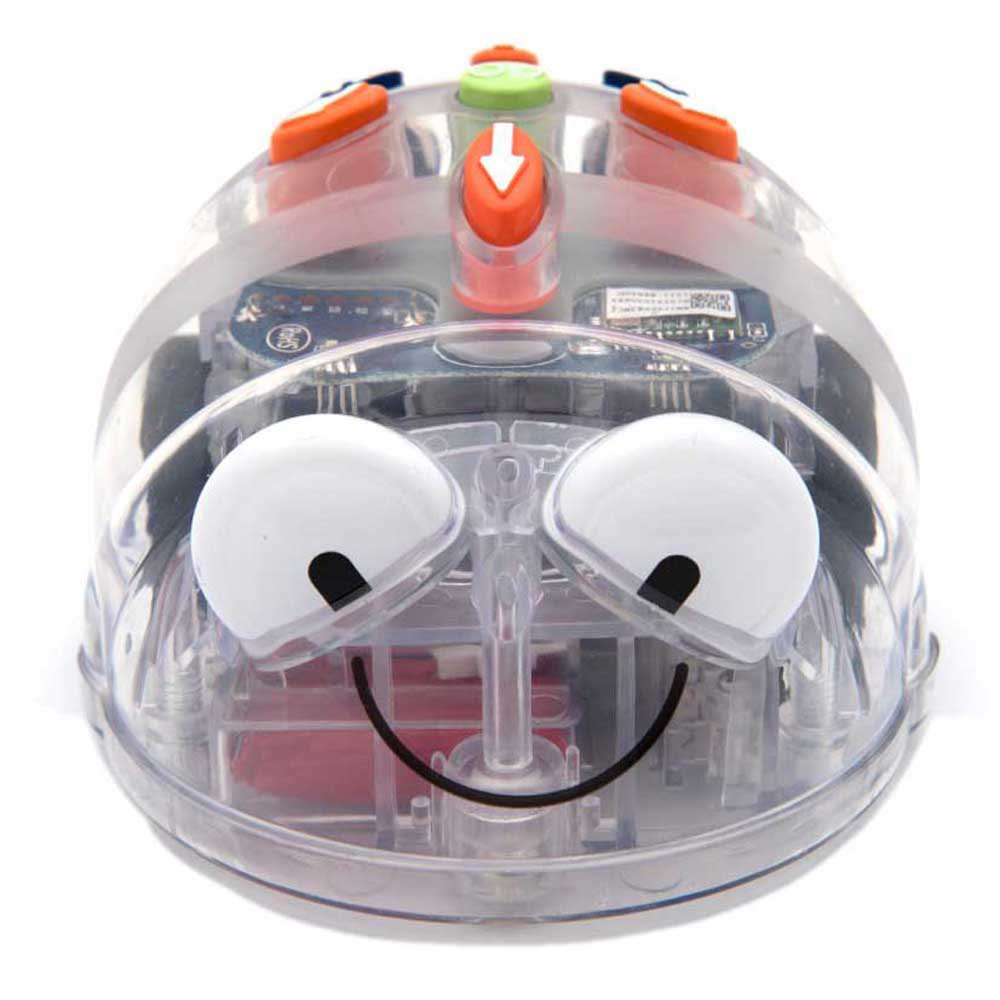 Logbog 24. 11. 2021
Vi har lært at styre Bluebots
Vi har lavet baner til Bluebots
Vi har lært koder
Vi har lært om algoritmer
Vi har lært at programmere